“Inclusão: é possível fazer diferente?”
“Se aprende com as DIFERENÇAS e não com as IGUALDADES.”
(Paulo Freire)
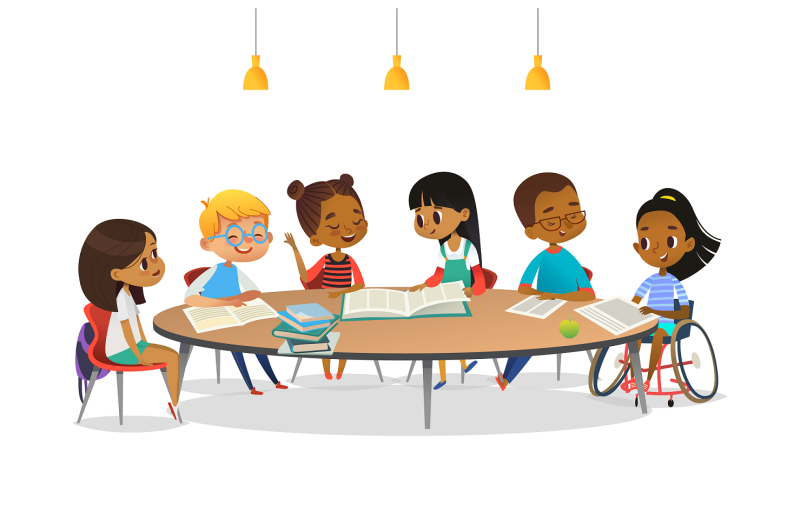 De que essa criança necessita?
O que será melhor para ela ?
Como poderemos ajudá-la a ser ela mesma e aprender conosco?
O que estamos promovendo para essa criança hoje, propiciará qual amanhã?
Estamos abrindo possibilidades para ela? Quais?
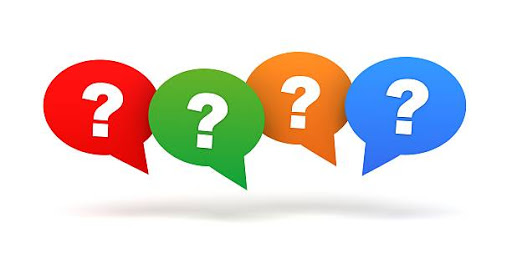 O que a LDB diz sobre o Ensino Especial ?
Art. 58. Entende-se por educação especial, a modalidade de educação escolar oferecida preferencialmente na rede regular de ensino, para educandos com deficiência, transtornos globais do desenvolvimento e altas habilidades ou superdotacão.
§ 1:Haverá, quando necessário, serviços de apoio especializado, na escola regular, para atender às peculiaridades dos educandos de educação especial. 
§ 2: O atendimento educacional será feito em classes, escolas ou serviços especializados, sempre que, em função das condições específicas dos alunos, se não for possível a sua integração nas classes comuns de ensino regular.
O que a LDB diz sobre o Ensino Especial ?
Art. 59: Os sistemas de ensino assegurarão aos educandos com deficiência, transtornos globais do desenvolvimento e altas habilidades ou superdotação:
I- Currículos, métodos, técnicas, recursos educativos e organização específicos, para atender às suas necessidades. 
III- professores com especialização adequada  para atendimento especializado, bem como professores do ensino regular capacitados para a integração desses educandos nas classes comuns.
Público Alvo do Ensino Especial.
Alunos com Deficiência: Aqueles que tem impedimentos de longo prazo de natureza física, mental, intelectual ou sensorial.
Deficiência Intelectual (DI)
Deficiências Visual, Física ou Auditiva (DV,DF,DA)
Deficiência Múltipla (DMU)

Transtorno Global do Desenvolvimento (TGD): Aqueles que apresentam um quadro de alterações no desenvolvimento neuropsicomotor, comprometimento nas relações sociais, comunicação ou estereotipias motoras. Inclui-se nessa definição alunos com Autismo Clássico, Síndrome de Asperger, Síndrome de Rett, Transtorno desintegrativo da Infância (psicoses), Transtornos invasivos sem outra especificação.
Principais Características apresentadas no TGD
Dificuldade na coordenação motora;
Estereotipias;
Falta de concentração;
Dificuldades de comunicação oral (faz uso de gestos);
Mudança repentina de humor,
Aversão ao toque;
Dificuldades para estabelecer contato visual;
Preferência pela não socialização e brincadeiras solitárias;
Ecolalia (repete o que a pessoa fala);
Em muitos casos aversão ao barulho;
Inflexibilidade quanto a mudança de rotina;
Agressividade.
Inclusão: um trabalho realizado por muitas mãos
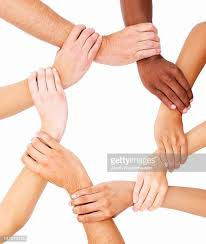 Qual o Papel da Escola ?
O papel da escola é garantir que os alunos com deficiência tenham um lugar para aprender, realizando as adequações e rompendo as barreiras físicas, procedimentais e atitudinais.
Garantir tempo e condições para que todos possam aprender de acordo com as possibilidades de cada um. 
Estimular, formar continuamente e valorizar o professor, que é responsável pela aprendizagem dos alunos. 
Abrir espaço para que a cooperação , o diálogo, a solidariedade e o espírito crítico sejam exercitados por todos.
A escola pode ter cotas para alunos com NEE ou  exigir laudo para realizar a matricula?                        
 A constituição Federal, determina no art. 205 que a educação é direito de todos. 
As escolas de ensino regular devem matricular todos os alunos em suas classes comuns, com os apoios necessários (CNE, 2001)
Como ter certeza de que um aluno com deficiência está apto a frequentar a escola?Aos olhos da lei, essa questão não existe - todos têm esse direito. Só em alguns casos é necessária uma autorização dos profissionais de saúde que atendem essa criança (casos extremos).
As turmas que têm alunos com deficiência devem ser menores?Sim, pois grupos pequenos (com ou sem alunos de inclusão) favorecem a aprendizagem. Em classes numerosas, os professores encontram mais dificuldades para flexibilizar as atividades e perceber as necessidades e habilidades de cada um.
Quantos alunos com deficiência podem ser colocados na mesma sala?Não há uma regra em relação a isso, mas em geral existem dois ou, em alguns casos, três por sala. Vale lembrar que a proporção de pessoas com deficiência é de 8 a 10% do total da população. (Em 2018, 1,18 milhões de crianças matriculadas na rede regular de ensino- Portal do MEC)
Papel do Professor no Processo de Inclusão.
Diante de tais necessidades especiais educacionais, o papel do professor é de suma importância na educação inclusiva, visto que o professor é a “autoridade competente” que direciona o processo pedagógico, interfere e cria condições necessárias à apropriação do conhecimento” (GAZIM et. al, 2005, p.51). 
O professor é o mediador entre o aluno e o conhecimento e cabe a ele promover situações pedagógicas em que os alunos com necessidades educacionais especiais avancem em seu potencial humano afetivo, social e intelectual, quebrando as barreiras que se impõem.
O professor tem um papel determinante, valioso e importante no processo de inclusão. Se o professor não tiver clareza , conhecimento, autoridade e posicionamento , qualquer um pode desempenhar o seu papel. Todos os profissionais são importantes no processo de inclusão do aluno com NEE, porém quem determina o trabalho pedagógico que deve ser feito é o professor.
Quem tem deficiência aprende mesmo?Sem dúvida. Sempre há avanços, seja qual for a deficiência. Surdos e cegos, por exemplo, podem desenvolver a linguagem e o pensamento conceitual. Crianças com deficiência mental podem ter mais dificuldade para se alfabetizar, mas adquirem a postura de estudante, conhecendo e incorporando regras sociais e desenvolvendo habilidades como a oralidade e o reconhecimento de sinais gráficos.
Alunos com deficiência atrapalham a qualidade de ensino em uma turma? Hoje, sabe-se que todos aprendem de forma diferente e que uma atenção individual do professor a determinado estudante não prejudica o grupo. Daí a necessidade de atender às necessidades de todos, contemplar as diversas habilidades e não valorizar a homogeneidade e a competição.
Alunos com deficiência devem ser matriculados de acordo com a faixa etária ou com o desenvolvimento intelectual?
 O aluno deve ser matriculado conforme sua faixa etária. Caso os professores  verifiquem alguma defasagem no aprendizado dele, é possível adaptar o currículo. O fator definitivo para a decisão de adaptar ou não o planejamento deve ser a aprendizagem da criança, que não pode ficar comprometida.
Como trabalhar com os alunos a chegada de colegas de inclusão?Em casos de deficiências mais complexas, é recomendável orientar professores e funcionários a conversar com as turmas sobre as mudanças que estão por vir, como a colocação de uma carteira adaptada na classe ou a presença de um intérprete ou auxiliar durante as aulas. Quando a inclusão está incorporada ao dia a dia da escola, esses procedimentos se tornam menos necessários.
O que fazer quando o aluno com deficiência é agressivo?A equipe gestora deve investigar a origem do problema junto aos professores e aos profissionais que acompanham esse estudante. "Pode ser que o planejamento não esteja contemplando a participação dele nas atividades.”  Nesse caso, cabe ao gestor rever com a equipe a proposta de inclusão. Se a questão envolve reclamações de pais de alunos que tenham sido vítimas de agressão, o ideal é convidar as famílias para uma conversa.
Deve-se trabalhar normas e regras com as crianças com Necessidades Especiais?
Sim !! Os limites fazem parte da formação da criança a qual necessita ter claro o tipo de comportamento que é esperado dela em determinadas situações. 
 Dar limites envolve deixar claro para a criança o que os adultos consideram correto. As crianças com necessidades especiais também precisam de limites reais, a fim de que tenham a clareza do que é esperado dela e percebam que o mesmo é exigido dos demais.
muitas vezes, em virtude do sentimento de culpa ou por uma confusão entre estabelecer limites e rejeição, se dá uma total permissividade para a criança, com atitudes superprotetoras, como se os limites não fossem importantes. Podemos acreditar, assim, que os limites para a criança especial favorecerão na sua organização mental, facilitando um comportamento adequado socialmente.
Apoio multidisciplinar.
O apoio de diferentes profissionais : médicos, psicólogos, psicopedagogos, fonoaudiólogos, terapeutas ocupacionais, fisioterapeutas, juntamente com o educador, tendo em vista um objetivo comum,  são indispensáveis para o desenvolvimento significativo do aluno com NEE.
Compreendendo a família da Criança com Necessidades Especiais.
Cada gestação é diferente, mas todas as mães e pais tem o desejo de que as coisas saiam da melhor forma possível. Que seu filho tenha uma saúde perfeita para seguir enfrentando as demandas de um mundo cada vez mais exigente. 
 
Diagnóstico: Alguns sabem durante a gravidez, para outros ao nascer e em alguns casos se manifestarão mais tarde.
Informação: Precisamos saber com certeza o que está acontecendo. Isso é fundamental para que possamos aceitar e internalizar essa nova realidade.
Necessidades Emocionais:  Certezas/incertezas, Culpa, Impotência, Rejeição, Depressão.......
TODOS GANHAM COM A INCLUSÃO
Tolerância, respeito, empatia e solidariedade são algumas das características que irão aparecer diariamente.
As formas de comunicação também tendem a se expandir, já que os colegas começam a identificar melhores meios de interagir com colegas deficientes. Seja aprendendo libras, respeitando o tempo de um autista. Desde cedo, os alunos perceberão que diferenças existem e é possível conviver com elas, sem preconceito e com acolhimento.
O que a pessoa com NEE ganha com a inclusão?
Interação com os demais alunos;
Amplia suas referências;
Ganha uma nova versão de mundo;
Consegue interagir com diversas pessoas;
Passa a conhecer novas realidades;

  O convívio com pessoas com pensamentos diferentes, limitações e referências é fundamental na formação de qualquer cidadão e não é diferente com crianças com deficiências. Sentir-se integrado e parte de uma comunidade com certeza muda a visão de mundo quando há inclusão.
DEFICIÊNCIAS
“Deficiente” é aquele que não consegue modificar a vida, aceitando as imposições de outras pessoas ou da sociedade e que vive, sem ter consciência de que é dono de seu destino.
“Louco” é quem não procura ser feliz com o que possui.
“Cego” é aquele que não vê seu próximo morrer de frio, de fome, de miséria, e só tem olhos para seus míseros problemas e pequenas dores.
“Surdo” é aquele que não tem tempo de ouvir um desabafo de um amigo, ou apelo de um irmão. Pois está sempre apressado para o trabalho e querer garantir seus tostões no fim do mês.
“Mudo” é aquele que não consegue falar o que sente e se esconde por trás da máscara da hipocrisia.
“Paralítico” é quem não consegue andar na direção daqueles que precisam de sua ajuda.
“Diabético” é quem não consegue ser doce.
“Anão” é quem não sabe deixar o amor crescer.
E finalmente, a pior das deficiências é ser miserável, pois:
“Miseráveis” são todos que não conseguem falar com Deus.


Mario Quintana (1906-1994), poeta, tradutor e jornalista